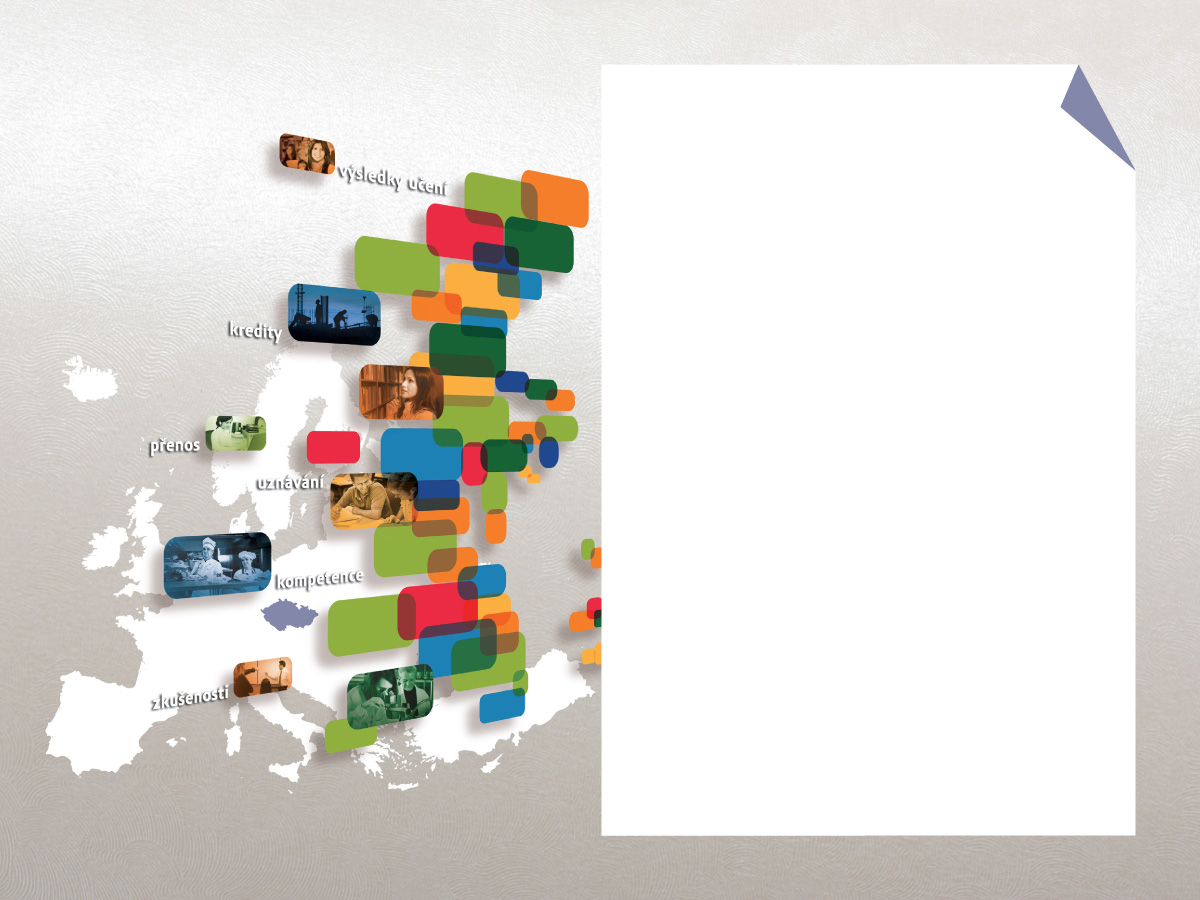 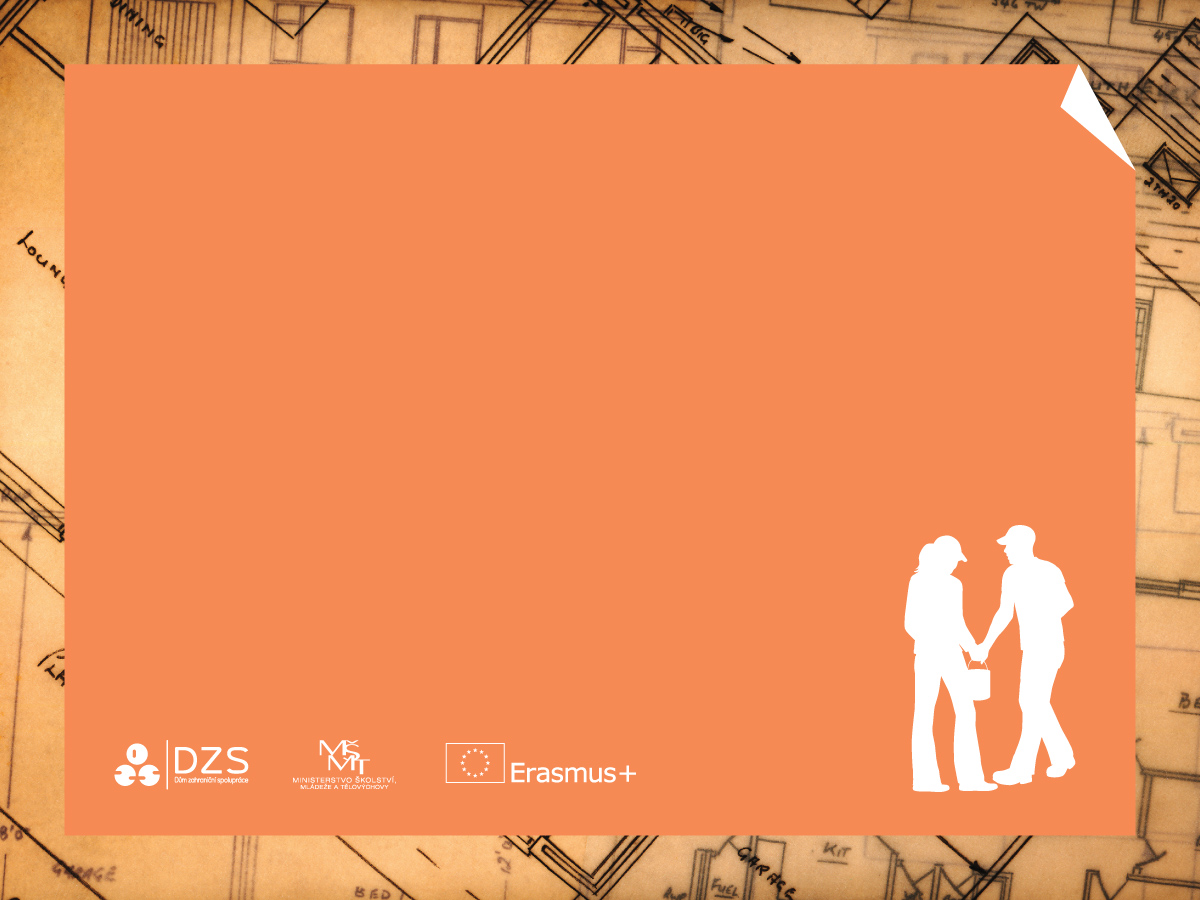 ECVET pro 
TRAWI
Hana Slámová ECVET expert
Výsledky analýzy přihlášených materiálů KA1
Ze 147 úspěšných přihlášek 63 deklarovalo ECVET 42,8 procent
Struktura vzorku: nejvíce Praha  a Olomoucký kraj 
(11 a 9)
95 procent odborné školy (47 maturitní úroveň, EQF 4)
Nejčastěji oblast gastronomie, hotelnictví a turismus, ekonomika a administrativa, informatické obory 
Délka praxe 2 týdny 
Zahraniční zkušenosti (Europass)
Rozložení podle krajů
Podle právní subjektivity
Veř. školy   85 procent
Soukr.  Školy 10      
Ostat. org. 5
Zařazení  oboru studia do EQF
Celkový přehled oblastí:
Podle tematické oblasti
Chemické obory a ECVET
9 Kožedělná a obuvnická výroba a zpracování plastů 
0 projektů 
14 Potravinářství a potravinářská chemie
2 projekty
20 Technická chemie a chemie silikátů
2 projekty
Hlavní poznatky analýzy pro oblast chemie
Implementace ECVET je formální (bez promyšlení realizace)
Chybí smluvní aspekty implementace (JVU, MP, LA) 
Rozdílná úroveň práce s JVU
JVU- celkový vzorek
Plánovaná  - 43 procent
Realizovaná - 27
Žádná - 30
Poznatky z vytváření JVU v oblasti chemie
Chybí zcela formulace záměru, že bude JVU zpracována
Chybí název jednotky, popř. zařazení do EQF
Propojení s NSK
Proces vytváření JVU
Sladění rozsahu JVU a délky stáže
Obsah JVU
Jaký rozsah má mít 1 JVU? 
Obsah je příliš rozsáhlý
Obsah je příliš stručný
Popis obecných dovedností
Formální vhodnost popisu činností –aktivní slovesa
Proces hodnocení (forma, osoba)
Proces validace
Shrnutí zkušeností pro chemii
Celkový počet vytvořených jednotek 3
Úroveň jednotek rozdílná míra detailu a různé pojetí výsledků učení 
Mezinárodní spolupráce CREDCHEM Network 
Snaha o mezinárodní šíření výsledků mimo ČR
Celková kvalita zpracování přihlášek
Tři kategorie:  

Spodní hranice kvality	(žádný dok., čp 1, 2)   20 %

Střední kvalita (dok. zčásti, čp 3-4)	60 %

Nejlepší kvalita (dok. vše, 5 a více čp) 20 %